স্বাগতম
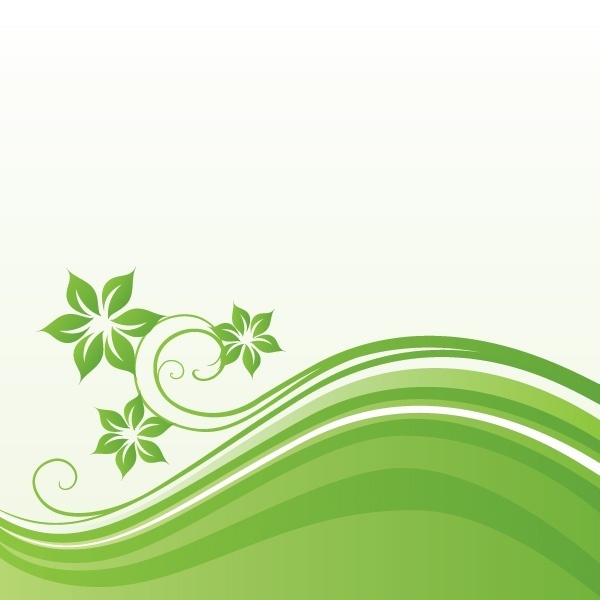 ‡gv: gywbi Avn‡g`
mnKvix wkÿK(MwYZ)
we Gb ¯‹zj GÛ K‡jR
gsjv, ev‡MinvU|
‡gvev: 01917786899
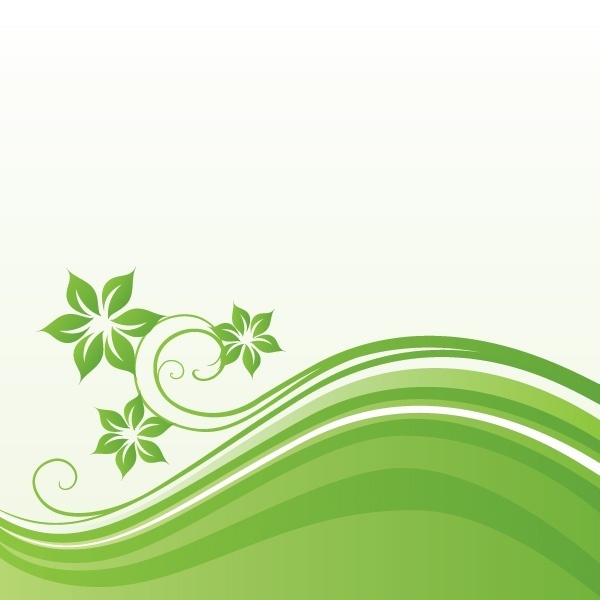 ‡kÖwY: 6ô
welq: MwYZ
mgq: 35 wgwbU
ZvwiL: 13.02.2020
ধনাত্মক সংখ্যা কি ?
(+) চিহ্নযুক্ত রাশিকে ধনাত্মক সংখ্যা বলে। 
 1, 2, 3, 4, 5, …………
ঋণাত্মক সংখ্যা কি ?
(-) চিহ্নযুক্ত রাশিকে ঋণাত্মক সংখ্যা বলে। 
 1, 2, 3, 4, 5, …………
পরমমান কি ?
ধনাত্মক বা ঋণাত্মক যেকোন রাশির ধনাত্মক মানটিকে পরমমান বলে।
সংখ্যা রেখার সাহায্যে যোগ ও বিয়োগ
শিখন ফল
সংখ্যাগুলো সংখ্যা রেখায় স্থাপন করতে পারবে।
সংখ্যা রেখার সাহায্যে যোগ বিয়োগ করতে পারবে।
সংখ্যা রেখা কিভাবে আঁকতে হয়
-7  -6  -5   -4  -3   -2  -1
0    1   2    3   4    5   6   7
সংখ্যা রেখায় বিন্দু স্থাপন পদ্ধতি
-7  -6  -5   -4  -3   -2  -1
0    1   2    3   4    5   6   7
5
-5
4
-7
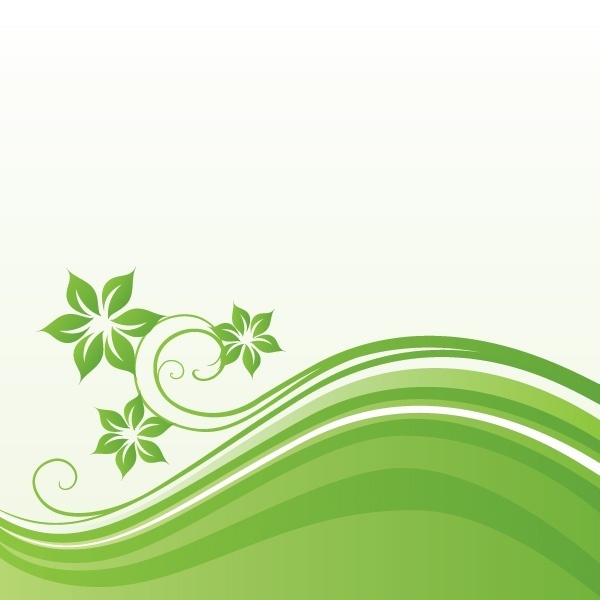 সংখ্যা রেখার সাহায্যে যোগ
-7  -6  -5   -4  -3   -2  -1
0    1   2    3   4    5   6   7
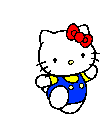 -7  -6  -5   -4  -3   -2  -1
0    1   2    3   4    5   6   7
7
4 + 3 =
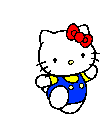 -7  -6  -5   -4  -3   -2  -1
0    1   2    3   4    5   6   7
2
4 - 2 =
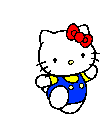 -7  -6  -5   -4  -3   -2  -1
0    1   2    3   4    5   6   7
-2
- 4 + 2 =
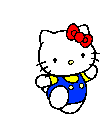 -7  -6  -5   -4  -3   -2  -1
0    1   2    3   4    5   6   7
4
-4 +8 =
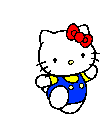 -7  -6  -5   -4  -3   -2  -1
0    1   2    3   4    5   6   7
-6
- 4 - 2 =
দলীয় কাজঃ (৫ জন করে MÖæc)
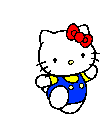 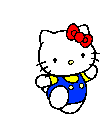 -7  -6  -5   -4  -3   -2  -1
0    1   2    3   4    5   6   7
সংখ্যা রেখায় যোগ করঃ
2 + 5 = ?
   - 2 + 5 = ?
     7 - 5  = ?
    -7 - 3 = ?
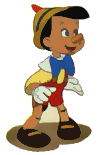 মূল্যায়নঃ
2
-7  -6  -5   -4  -3   -2  -1
0    1   2    3   4    5   6   7
সংখ্যা রেখা দ্বারা শূণ্যস্থান নির্ণয়ঃ
5 থেকে কিভাবে 7 পাবে  ?              5 +  ?  = 7
    -3 থেকে কিভাবে -1 পাবে  ?          - 3  + ? = -1
     3 থেকে কিভাবে -3 পাবে  ?             3 +  ? = -3
    -5 থেকে কিভাবে -2 পাবে  ?          - 5 +  ? = -2
বাড়ির কাজ
-7  -6  -5   -4  -3   -2  -1
0    1   2    3   4    5   6   7
সংখ্যা রেখার সাহায্যে যোগ করঃ
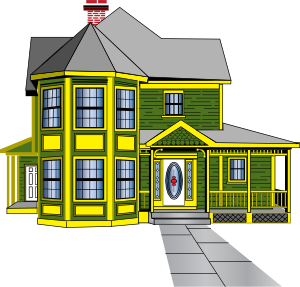 6 + 4 = ?
   - 6 + 5 = ?
     6 - 9 = ?
    -6 - 3 = ?
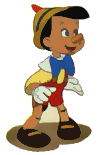 ab¨ev`